Business 
Succession 
Plan
Company Name: [Insert Company Name] 
Prepared by: [Name, Title] 
Date: [MM/DD/YYYY] 
Version: 1.0 
Approved by: [Approver Name, Title]
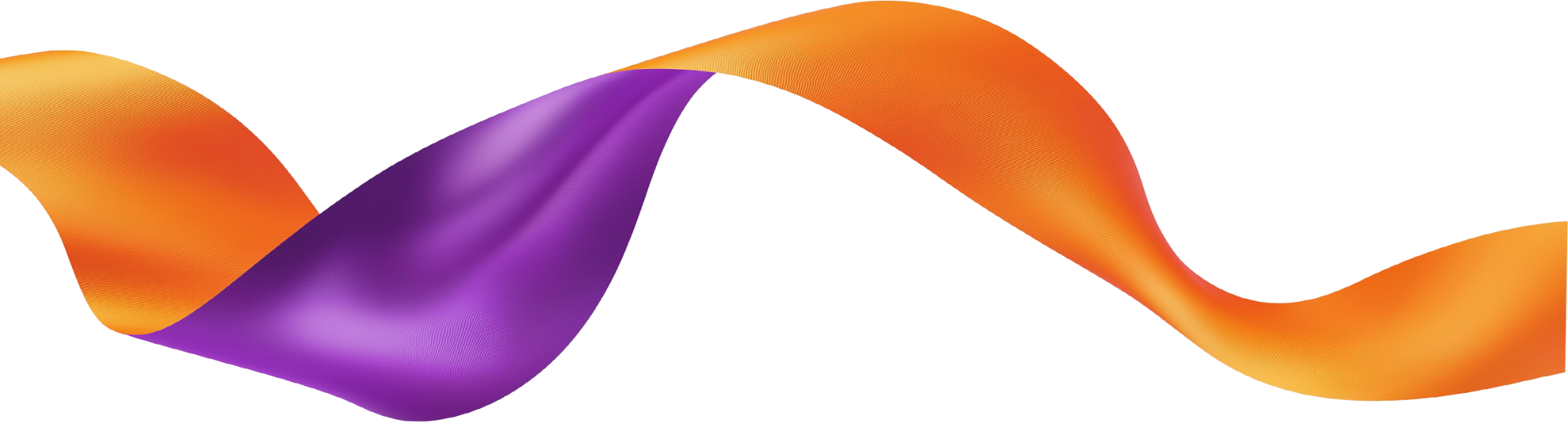 01
Company
Logo or Name
Table of 
Contents
1. Rationale
2. Plan Implementation
3. Priority Functions
4. Succession Plan – Short-Term
4.1 Definitions
4.2 Temporary Staffing Strategy
4.3 Acting Appointment
4.4 Standing Appointees to the Position
4.5 Cross-Training Plan
4.6 Acting Authority and Restrictions
4.7 Compensation
4.8 Board Oversight and Support
4.9 Communications Plan
5. Succession Plan – Long-Term
	5.1 Definitions
	5.2 Procedures
6. Succession Plan – Permanent
	6.1 Definitions
6.2 Procedures
6.3 Interim Hiring Procedure
6.4 Responsibilities of the Interim Hiree
6.5 Board Oversight and Support to the Interim Hiree
7. Approvals and Maintenance of Record
7.1 Emergency Succession Plan Approval
7.2 Signatories
7.3 Maintenance of Record
7.4 Financial Considerations
03
03
04
05
05
05
06
06
07
07
08
08
09
10
10
10
11
11
11
12
12

13
14
14
14
15
15
02
Company
Logo or Name
1. Rationale
Clearly define the purpose of the succession plan and its key objectives in the event of either a planned or unexpected absence of essential personnel.
2. Plan 
Implementation
Identify the individuals or parties responsible for authorizing and carrying out the succession plan in the case of a planned or unplanned absence.
03
Company
Logo or Name
3. Priority 
Functions
Outline the critical business functions and the staffing approach to ensure their continuity.
04
Company
Logo or Name
4. Succession Plan 
– Short-Term
4.1 Definitions
Define the conditions that constitute a temporary absence.
4.2 Temporary Staffing Strategy
Your text is here.
05
Company
Logo or Name
4.3 Acting Appointment
Your text is here.
4.4 Standing Appointees to the Position
Your text is here.
06
Company
Logo or Name
4.5 Cross-Training Plan
Your text is here.
4.6 Acting Authority and Restrictions
Your text is here.
07
Company
Logo or Name
4.7 Compensation
Your text is here.
4.8 Board Oversight and Support
Your text is here.
08
Company
Logo or Name
4.9 Communications Plan
Outline the communication process, including key milestones, timelines, and designated supporters responsible for specific messaging tasks.
09
Company
Logo or Name
5. Succession Plan – Long-Term
5.1 Definitions
Define the conditions that constitute a long-term absence.
5.2 Procedures
Your text is here.
10
Company
Logo or Name
6. Succession Plan – Permanent
6.1 Definitions
Your text is here.
6.2 Procedures
Your text is here.
11
Company
Logo or Name
6.3 Interim Hiring Procedure
Your text is here.
6.4 Responsibilities of the 
Interim Hiree
Your text is here.
12
Company
Logo or Name
6.5 Board Oversight and Support to the Interim Hiree
Your text is here.
13
Company
Logo or Name
7. Approvals and Maintenance of Record
7.1 Emergency Succession Plan Approval
Explain the approval procedure, review schedule, and the individuals or groups accountable for oversight and updates.
7.2 Signatories
Identify the individuals authorized to sign the succession plan, as well as those with signing authority for financial transactions and contracts.
14
Company
Logo or Name
7.3 Maintenance of Record
Your text is here.
7.4 Financial Considerations
Identify the individuals responsible for financial oversight and outline the procedures for approving access to financial resources.
15
Company
Logo or Name